14
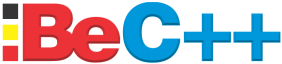 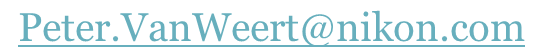 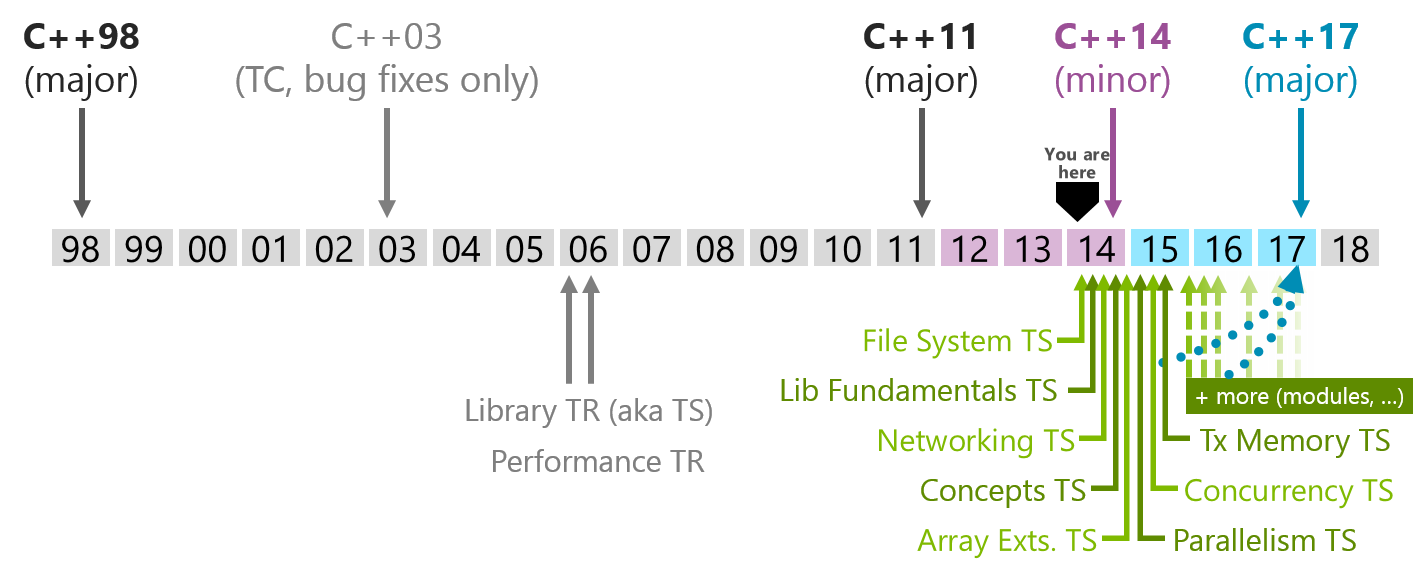 [Speaker Notes: C++ Technical Report 1 (TR1) …  include regular expressions, smart pointers, hash tables, and random number generators. TR1 was not a standard itself, but rather a draft document. However, most of its proposals became part of the current official standard, C++11

As of February 2014, C++14 is entering its possibly-final international ballot (DIS, or Draft International Standard). If all national bodies approve, the C++14 International Standard will be published in late summer.

Beyond C++14, the committee contemplates producing another C++ Standard in approximately 2017. […] in the meantime [there are] eight (8) separate Technical Specifications underway, several of which are on track to be published in 2014 and 2015.

File System TS: Work based on Boost.Filesystem v3, including file and directory iteration.
Library Fundamentals TS: A set of standard library extensions for vocabulary types like optional<> and other fundamental utilities.
Networking TS: A small set of network-related libraries including support for network byte order transformation and URIs.
Concepts TS: Extensions for template type checking.
Arrays Extensions TS: Language and library extensions related to arrays, including runtime-sized arrays (aka arrays of runtime bound) and dynarray<>.
Parallelism TS: Initially includes a Parallel STL library with support for parallel algorithms to exploit multiple cores, and vectorizable algorithms to exploit CPU and other vector units.
Concurrency TS: Initially includes library support for executors and non-blocking extensions to std::future. Additionally may include language extensions like await, and additional libraries such as concurrent hash containers and latches.
Transactional Memory TS: A promising way to deal with mutable shared memory, that is expected to be more usable and scalable than current techniques based on atomics and mutexes.

(source: http://isocpp.org/std/status)]
Overview
Miscellaneous Utility Functions
Return Type Deduction
Generic Lambdas
Generalised Lambda Captures
C++14 Literals
constexpr Functions
Variable Templates
Shared Mutexes and Locking
Improved <functional> Operators
Tuple Addressing via Type
Type Deduction and decltype(auto)
Miscellaneous Utility Functions
std::make_unique
std::cbegin, std::cend, …
std::exchange
Robuust Sequence Operations
quoted Stream Manipulator
std::make_unique		 	<memory>
using namespace std;
auto answer = make_unique<int>(42);auto zero = make_unique<int>();
auto array = make_unique<int[]>(10);
auto v = make_unique<vector<int>>(5,-1);
struct Person { Person(string, string, int) {}; }
auto me = make_unique<Person>		("Peter", "Van Weert", 1983);
std::unique_ptr<int>
std::make_unique		 	<memory>
make_unique<LongTypeName>(…)versus unique_ptr<LongTypeName>(	new LongTypeName(…));
std::make_unique		 	<memory>
make_unique<LongTypeName[]>(…)versus unique_ptr<LongTypeName[]>(	new LongTypeName[…]);
f(unique_ptr<X>(new X(…)),   unique_ptr<Y>(new Y(…)), g(…));versusf(make_unique<X>(…),  make_unique<Y>(…), g(…));
Miscellaneous Utility Functions
std::cbegin + std::cend	   <iterator>
E.g. cbegin(myVector) i/o myVector.cbegin() 
Works on C-style arrays
Convenient for templatised code
Also std::rbegin/rend, std::crbegin/crend

std::exchange			   <utility>
auto oldVal = std::exchange(x, newVal);
Miscellaneous Utility Functions
Robuust Sequence Operations	   <algorithm>
equal(v1.begin(),v1.end(), v2.begin())
   equal(v1.begin(),v1.end(),v2.begin(),v2.end())
Analogous for mismatch and is_permutation

quoted Stream Manipulator	   <iomanip>
cout << std::quoted("Hello World!");
  > "Hello World!"
cin << std::quoted(myString, '\'');
  < 'Hello Computer!!'
  assert(myString == "Hello Computer!!");
Other Miscellaneous Utilities
Null forward iterators
Discouraged use of rand()
[[deprecated]] attribute
…
Lambda Expressions (C++11)
Lambda Expressions as Anonymous Functions
Lambda Expressions (C++11)
std::vector<int> v{ 7, 9, 7, 2, 0, 4 };

std::sort(v.begin(), v.end(), 	[](int a, int b) { return a > b; }
);
Function Objects (C++98)
std::vector<int> v{ 7, 9, 7, 2, 0, 4 };
 
struct Lambda
{
	bool operator()(int a, int b) const
	{
		return a > b;
	}
};
 
std::sort(v.begin(), v.end(), Lambda());
Lambda Expressions (C++11)
auto comp = 	[](int a, int b) { return a > b; };

std::vector<int> v{ 7, 9, 7, 2, 0, 4 };std::sort(v.begin(), v.end(), comp); 

bool(*fptr)(int,int) = comp;std::function<bool(int,int)> fun = comp;

std::cout << comp(123, 45) << std::endl;
Return Type Deduction
Lambda Return Type Deduction (C++11)
Lambda Return Type Deduction (C++14)
Normal Function Return Type Deduction (C++14)
[Speaker Notes: Go back to previous slide…]
Lambda Return Type Deduction (C++11)
using namespace std;
vector<int> v{ 7, 9, 7, 2, 0, 4 };
auto newEnd = remove_if(begin(v),end(v), 	[](int a) { return a % 2 == 1; }
);
v.erase(newEnd, end(v));std::for_each(cbegin(v), cend(v), 	[](int a) { cout << a << endl; });
[Speaker Notes: This slide illustrates the only two cases of (lambda) return type deduction in C++11: lambdas whose body consists of a single return type, and void lambda functions.

C++11 5.1.2.4

[…] If a lambda-expression does not include a trailing-return-type, it is as if the trailing-return-type denotes the following type:
- if the compound-statement is of the form{ attribute-specifier-seq(opt) return expression ; }the type of the returned expression after lvalue-to-rvalue conversion (4.1), array-to-pointer conversion (4.2), and function-to-pointer conversion (4.3);
- otherwise, void.]
Lambda Return Type Deduction (C++11)
using namespace std;
vector<int> v{ 7, 9, 7, 2, 0, 4 };
auto newEnd = remove_if(begin(v), end(v), 	[](int a) 	{		if (a % 2 == 0) return false;
		cout << "Removed " << a << endl;
		return true; 	});
v.erase(newEnd, end(v));
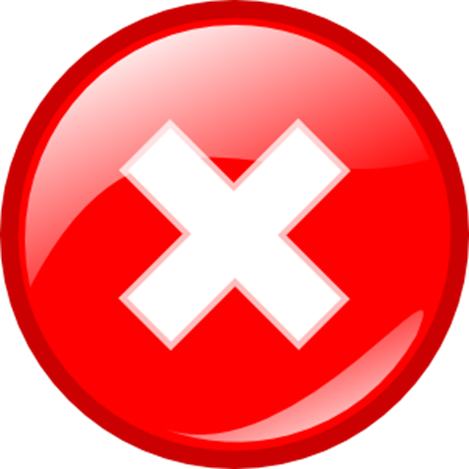 [Speaker Notes: Compiler error in e.g. VC++ 2010]
Lambda Return Type Deduction (C++11)
using namespace std;
vector<int> v{ 7, 9, 7, 2, 0, 4 };
auto newEnd = remove_if(begin(v), end(v), 	[](int a) -> bool 	{		if (a % 2 == 0) return false;
		cout << "Removed " << a << endl;
		return true; 	});
v.erase(newEnd, end(v));
[Speaker Notes: Specify the return type using C++11’s trailing-return-type syntax]
Lambda Return Type Deduction (C++14)
using namespace std;
vector<int> v{ 7, 9, 7, 2, 0, 4 };
auto newEnd = remove_if(begin(v), end(v), 	[](int a) 	{		if (a % 2 == 0) return false;
		cout << "Removed " << a << endl;
		return true; 	});
v.erase(newEnd, end(v));
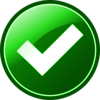 Lambda Return Type Deduction (C++14)
using namespace std;
string k3[] {"Karen","Kristel","Kathleen"};
transform(cbegin(k3), cend(k3), begin(k3), 	[](const string& s) 	{		if (s.empty()) 			return " ";		else			return s.substr(0, 1);	});
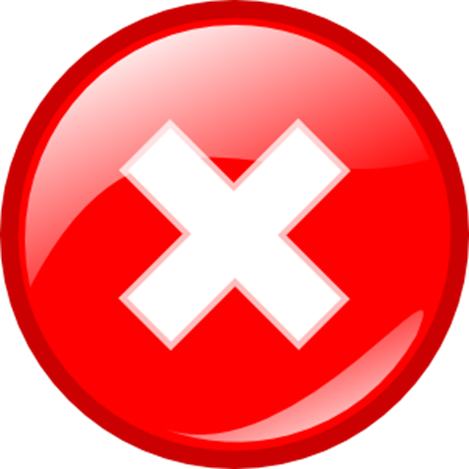 Lambda Return Type Deduction (C++14)
using namespace std;
string k3[] {"Karen","Kristel","Kathleen"};
transform(cbegin(k3), cend(k3), begin(k3), 	[](const string& s)	{		return s.empty()? " " : s.substr(0, 1);	});
Lambda Return Type Deduction (C++14)
using namespace std;
string k3[] {"Karen","Kristel","Kathleen"};
transform(cbegin(k3), cend(k3), begin(k3), 	[](const string& s) -> string	{		if (s.empty()) 			return " ";		else			return s.substr(0, 1);	});
Lambda Return Type Deduction (C++14)
using namespace std;
string k3[] {"Karen","Kristel","Kathleen"};
transform(cbegin(k3), cend(k3), begin(k3), 	[](const string& s)	{		if (s.empty()) 			return string(" ");		else			return s.substr(0, 1);	});
Lambda Return Type Deduction (C++14)
using namespace std;
string k3[] {"Karen","Kristel","Kathleen"};
transform(cbegin(k3), cend(k3), begin(k3), 	[](const string& s)	{		if (!s.size()) 			return " ";		else			return s.substr(0, 1).c_str();	});
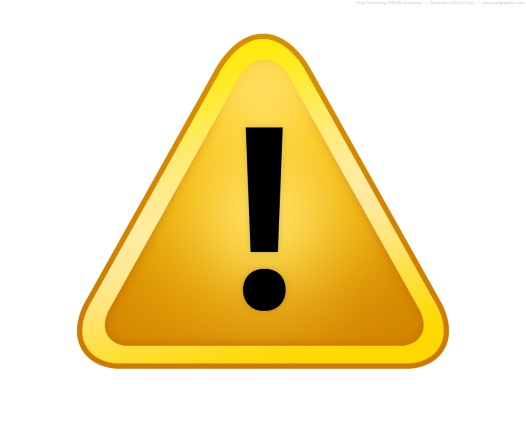 Function Return Type Deduction (C++14)
std::vector<std::string>::const_iterator
auto find(const std::vector<std::string>& v){	for (auto i = cbegin(v); i != cend(v); ++i)	{		if (*i == "Waldo")			return i;	}	return cend(v);}
Function Return Type Deduction (C++14)
auto find(const std::vector<std::string>& v);
/*...*/
auto find(const std::vector<std::string>& v){	for (auto i = cbegin(v); i != cend(v); ++i)	{		if (*i == "Waldo")			return i;	}	return cend(v);}
[Speaker Notes: Functions with auto return type can be forward declared. 

If declared with auto, the definition must also be auto, and vice versa. That is, …]
Function Return Type Deduction (C++14)
unsigned long long
auto fib(unsigned i){	if (i < 2)		return 1ull;	else		return fib(i - 1) + fib(i - 2);}
Function Return Type Deduction (C++14)
auto fib(unsigned i){	if (i >= 2)		return fib(i - 1) + fib(i - 2); 	else		return 1ull;}
Function Return Type Deduction (C++14)
auto fib(unsigned i){	if (i >= 2)		return fib(i - 1) + fib(i - 2); 	else		return 1ull;}
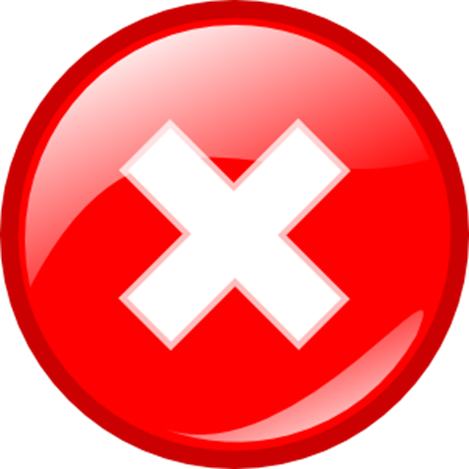 Return Type Deduction
C++11
Lambda return type deduction (implicit ‘-> auto’)
Single return statement or void
C++14
Multiple statements
Multiple return statements of same type
Normal function return type deduction (auto)
Recursion once return type is deduced
Functions with auto return type cannot be virtual
Generic Lambdas
Generic Lambdas
static auto plus = [](auto x, auto y)				   { return x + y; };

std::vector<int> x{ 1, 2, 3 };
std::vector<int> y{ 4, 5, 6 };
std::vector<int> z(3);
 
std::transform(x.begin(), x.end(),	   y.begin(), z.begin(), plus);
Generic Lambdas
static auto plus = [](auto x, auto y)				   { return x + y; };

std::vector<double> x{ 1.0, 2.0, 3.0 };
std::vector<double> y{ 4.0, 5.0, 6.0 };
std::vector<double> z(3);
 
std::transform(x.begin(), x.end(),	   y.begin(), z.begin(), plus);
Generic Lambdas
static auto plus = [](auto x, auto y)				   { return x + y; };

std::vector<double> x{ 1.0, 2.0, 3.0 };
std::vector<int>    y{ 4, 5, 6 };
std::vector<double> z(3);
 
std::transform(x.begin(), x.end(),	   y.begin(), z.begin(), plus);
Generic Lambdas
static auto plus = [](auto x, auto y)				   { return x + y; };

vector<string> x{"one", "two", "three"};
vector<string> y{"four", "five", "six"};
vector<string> z(3);
 
std::transform(x.begin(), x.end(),	   y.begin(), z.begin(), plus);
Generic Lambdas
static auto plus = [](auto&& x,auto&& y)				   { return x + y; };

vector<string> x{"one", "two", "three"};
vector<string> y{"four", "five", "six"};
vector<string> z(3);
 
std::transform(x.begin(), x.end(),	   y.begin(), z.begin(), plus);
Generic Lambdas
static auto plus = [](auto x, auto y)				   { return x + y; };

int (*fptr1)(int, int) = plus;
double (*fptr2)(int, double) = plus;

function<float(float,float)> f(plus);

std::cout << plus(123,456) << std::endl;
Generic Lambdas
static auto plus = [](auto&& x,auto&& y)				   { return x + y; };
struct Plus{
	template<typename T1, typename T2>	auto operator(T1&& x, T2&& y) const
	{ return x + y; };	/* Function pointer conversion... */};
Generalised Lambda Captures
Lambda Captures (C++11)
Generalised Lambda Captures (C++14)
Lambda Captures (C++11)
using namespace std;
vector<float> v{ 7, 9, 7, 2, 0, 4 };
float avg = Average(v);double std = sqrt(accumulate(	cbegin(v), cend(v), 0.,	[](double acc, float x)	{		return acc + (x-avg) * (x-avg);	}));
[Speaker Notes: Lambda expressions are far more powerful: full-blown closures]
Lambda Captures (C++11)
using namespace std;
vector<float> v{ 7, 9, 7, 2, 0, 4 };
float avg = Average(v);double std = sqrt(accumulate(	cbegin(v), cend(v), 0.,	[](double acc, float x)	{		return acc + (x-avg) * (x-avg);	}));
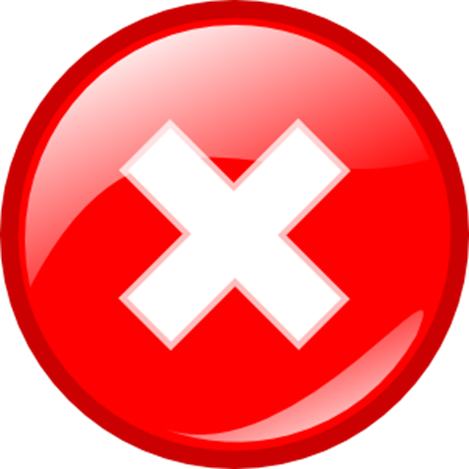 Lambda Captures (C++11)
using namespace std;
vector<float> v{ 7, 9, 7, 2, 0, 4 };
float avg = Average(v);
double std = ...
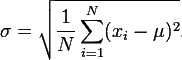 Lambda Captures (C++11)
using namespace std;
vector<float> v{ 7, 9, 7, 2, 0, 4 };
float avg = Average(v);double std = sqrt(accumulate(	cbegin(v), cend(v), 0.,	[avg](double acc, float x)	{		return acc += (x-avg) * (x-avg);	}) / v.size());
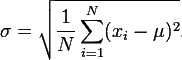 Generalised Lambda Captures (C++14)
using namespace std;
vector<float> v{ 7, 9, 7, 2, 0, 4 };
double std = sqrt(accumulate(	cbegin(v), cend(v), 0.,	[avg = Average(v)](double a, float x)	{		return a += (x-avg) * (x-avg);	}) / v.size());
Lambda Captures (C++11)
const unsigned num = 100;std::vector<unsigned> v(num);
unsigned counter = 0;std::generate_n(v.begin(), num,
	[&counter]() { return ++counter; }
);
Lambda Captures (C++11)
const unsigned num = 100;std::vector<unsigned> v(num);
unsigned counter = 0;std::generate_n(v.begin(), num,
	[counter]() { return ++counter; } 
);
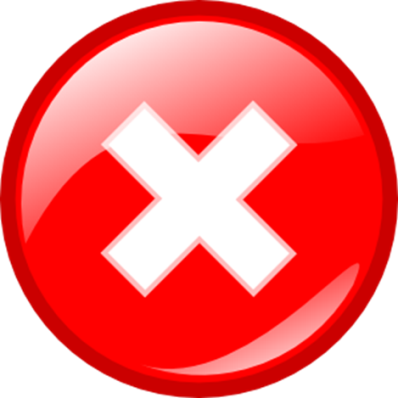 Lambda Captures (C++11)
const unsigned num = 100;std::vector<unsigned> v(num);
unsigned counter = 0;std::generate_n(v.begin(), num,
	[counter]() mutable 		{ return ++counter; }
);
Lambda Captures (C++11)
const unsigned num = 100;std::vector<unsigned> v(num);
const unsigned counter = 0;std::generate_n(v.begin(), num,
	[counter]() mutable 		{ return ++counter; }
);
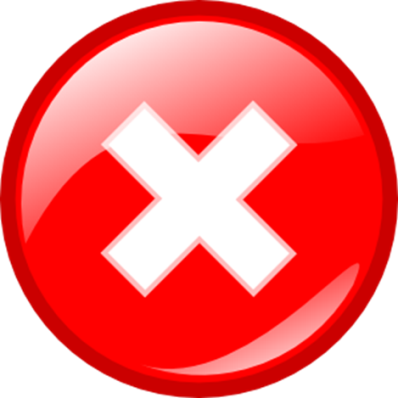 Generalised Lambda Captures (C++14)
const unsigned num = 100;std::vector<unsigned> v(num);
const unsigned counter = 0;std::generate_n(v.begin(), num,
	[counter=counter]() mutable 		{ return ++counter; }
);
Generalised Lambda Captures (C++14)
const unsigned num = 100;std::vector<unsigned> v(num);
std::generate_n(v.begin(), num,
	[counter = 0u]() mutable 		{ return ++counter; }
);
Generalised Lambda Captures (C++14)
const unsigned num = 100;std::vector<unsigned> v(num);
std::generate_n(v.begin(), num,
	[/*auto */counter = 0u]() mutable 		{ return ++counter; }
);
Lambda Captures (C++11)
using Filter =  std::function<bool(const std::string&>;
virtual Filter GetFilter(/*...*/) override {	using namespace std;
	unordered_set<string> huge;	/* Gather strings in huge... */
	return [=](const string& s)		{ return huge.count(s) > 0; }}
[Speaker Notes: VC2013 does not generate move constructors for lambdas correctly, so the huge set will be copied at least once more while returning it from the function.]
Lambda Captures (C++11)
using Filter =  std::function<bool(const std::string&>;
virtual Filter GetFilter(/*...*/) override {	using namespace std;
	auto_ptr<unordered_set<string>>			huge(new unordered_set<string>);	/* Gather strings in huge... */
	return [=](const string& s)		{ return huge->count(s) > 0; }}
[Speaker Notes: Move-on-copy]
Generalised Lambda Captures (C++14)
using Filter =     std::function<bool(const std::string&>;
virtual Filter GetFilter(/*...*/) override {	using namespace std;
	unordered_set<string> huge;	/* Gather strings in huge... */
	return [huge=move(huge)](const string& s)				{ return huge.count(s) > 0; }}
Generalised Lambda Captures (C++14)
using Filter =     std::function<bool(const std::string&>;
virtual Filter GetFilter(/*...*/) override {	using namespace std;
	return [huge=/*...*/](const string& s)				{ return huge.count(s) > 0; }}
Generalised Lambda Captures (C++14)
using Filter =     std::function<bool(const std::string&>;
virtual Filter GetFilter(/*...*/) override {	using namespace std;
	unique_ptr<SomeClass> ptr(/*...*/);	ptr->InitFilter(/*...*/);
	return [ptr=move(ptr)](const string& s)		{ return ptr->Eval(				s.c_str(), s.size()) > 0; }}
C++14 Literals
Binary Literals
Digit Separators
User-defined Literals for Standard Library Types
Binary Literals
std::cout << 110-011;
101
Binary Literals
Decimal: 	42, 42u, 42L, 42ul, 42ull, … 
Octal: 	052, 052u, 052L, 052ul, 052ll, …
Hexadecimal: 	0x2a, 0X2Au, 0x2alu, 0x2AuL, 0X00002A, …
Binary (C++14): 	0b101010, 0B101010, 0b0101010ul, …
[Speaker Notes: C++11: http://akrzemi1.wordpress.com/2012/10/23/user-defined-literals-part-ii/

Use of an 0b/0B prefix for binary literals is an existing GCC extension (also supported by
Clang), and is the same syntax as Java 7, Python, and D.]
Digit Separators
Motivating examples
Pronounce 7237498123
Are 237498123 and 237499123 equal?
Is 237499123 larger than 20249472 ?
Digit Separators
Motivating examples
Pronounce 7'237'498'123
Are 237'498'123 and 237'499'123 equal?
Is 237'499'123 larger than 20'249'472 ?

C++14 integer literals
1048576 == 1'048'576 == 10'48'576
          == 0x10'0000 == 0'004'000'000
          == 0b00010000'00000000'00000000
C++14 floating point literals
1.602176565e-19 == 1.602'176'565e-19
User-defined Literals for STL Types
std::string
using namespace std::literals;
auto hello = "Hello World"s;

auto minute = 60s;
auto hour = 60m;
auto day = 24h;
auto second = 1'000ms;auto milliSec = 1'000us;
auto microSec = 1'000ns;
std::chrono::minutes
std::chrono::microseconds
User-defined Literals for STL Types
using namespace std::literals;
auto hello = "Hello World"s;

auto minute = 60s;
auto hour = 60m;
auto day = 24h;
auto second = 1'000ms;auto milliSec = 1'000us;
auto microSec = 1'000ns;
std::chrono::duration<int, std::ratio<60>>
std::chrono::duration<long long, std::micro>>
User-defined Literals for STL Types
namespace std {inline namespace literals {inline namespace string_literals {
basic_string<char> operator""s(const char *str, size_t len);
basic_string<wchar_t> operator""s(const wchar_t *str, size_t l);
/*...*/
}}}
User-defined Literals for STL Types
using namespace std::literals;
auto hello = "Hello World"s;

auto minute = 60s;
auto hour = 60m;
auto day = 24h;
auto second = 1'000ms;auto milliSec = 1'000us;
auto microSec = 1'000ns;
User-defined Literals for STL Types
using namespace std::string_literals;
auto hello = "Hello World"s;

using namespace std::chrono_literals;
auto minute = 60s;
auto hour = 60m;
auto day = 24h;
auto second = 1'000ms;auto milliSec = 1'000us;
auto microSec = 1'000ns;
User-defined Literals for STL Types
using namespace std;
auto hello = "Hello World"s;

auto minute = 60s;
auto hour = 60m;
auto day = 24h;
auto second = 1'000ms;auto milliSec = 1'000us;
auto microSec = 1'000ns;
User-defined Literals for STL Types
using namespace 	std::literals::complex_literals;
auto a = 10i;auto b = 1.23e-4i;auto c = 42if;auto d = .5il;auto e = 1. + 2i;auto f = 1.f + 2i;auto g = 1.l + 2il;
std::complex<double>
std::complex<double>
User-defined Literals for STL Types
using namespace 	std::literals::complex_literals;
auto a = 10i;auto b = 1.23e-4i;auto c = 42if;auto d = .5il;auto e = 1. + 2i;auto f = 1.f + 2i;auto g = 1.l + 2il;
std::complex<float>
std::complex<float>
User-defined Literals for STL Types
using namespace 	std::literals::complex_literals;
auto a = 10i;auto b = 1.23e-4i;auto c = 42if;auto d = .5il;auto e = 1. + 2i;auto f = 1.f + 2i;auto g = 1.l + 2il;
std::complex<long double>
std::complex<long double>
Relaxed Contraints on constexpr Functions
constexpr Functions / Variables (C++11)
Function/variable evaluateable at compile time
Uses:
As size of fixed-size arrays
As template argument
In static_assert
…
constexpr size_t Fib(size_t x) { return x < 2? 1 : Fib(x-2) + Fib(x-1); }static_assert(Fib(6) == 13, "Must be Friday");int bigArray[Fib(21)];
[Speaker Notes: The constexpr specifier was introduced in C++11. 
It declares that it is possible to evaluate the value of the function or variable at compile time. 
Such variables and functions can then be used where only compile time constant expressions are allowed:
Fixed-size arrays
Template arguments
Static asserts]
constexpr Functions (C++11)
Non-virtual
Return type and parameters must be literal types
Use only literal values, and constexpr variables and functions
Function body: single return statement
Also allowed:
null statements,  static_assert-declarations, typedef declarations and alias-declarations that do not define classes or enumerations, using-declarations, and using-directives
A constexpr function is implicitly const
[Speaker Notes: Most of the algorithms in the standard library cannot be made constexpr, because iterators cannot be incremented in a constexpr function.
Loops are forbidden, if/else is forbidden, lambdas are forbidden: in short: almost everything is forbidden.]
constexpr Functions (C++14)
Non-virtual
Return type and parameters must be literal types
Use only literal values, and constexpr variables and functions
Function body: anything
Except
asm-definition, goto statement, try-block, and definition of a variable of non-literal type, or of static or thread storage duration, or for which no initialization is performed
A constexpr function does not need to be const
When used in a constexpr expression, only modify class members of objects whose lifetime began within the constant expression evaluation
Variable Templates
Variable Templates
template<typename T> constexpr T pi = 	T(3.1415926535897932384626433832795);
template<typename T> constexprT GetAreaOfCircle(T radius) {	return radius * radius * pi<T>;}
[Speaker Notes: paper:]
Variable Templates
template<typename T, size_t S=2> constexpr Matrix<T, S> identity =		Matrix<T, S>::CreateIdentity();
auto test2x2 = identity<double>;auto test3x3 =	 identity<std::complex<float>, 3>;
[Speaker Notes: paper:]
Shared Mutexes and Locking
Multiple-Readers / Single-Writer Locking
class shared_timed_mutex 
template<class Mutex> class shared_lock
template <typename T> class concurrent_queue{	std::shared_timed_mutex m_mutex;	std::queue<T> m_queue;
public:
	/*...*/	auto& front() const	{		using namespace std;		shared_lock<shared_timed_mutex> lock(m_mutex);		return m_queue.front();	}	void pop()	{		using namespace std;		lock_guard<shared_timed_mutex> lock(m_mutex);		m_queue.pop();	}};
typename std::queue<T>::const_reference
class shared_timed_mutex
Header: <shared_mutex>
Mutex 	(≈ std::mutex)
Uncopyable + void lock() + void unlock()
Works with lock_guard, unique_lock, and lock()
Timed mutex	(≈ std::timed_mutex)
bool try_lock(), bool try_lock_for(const chrono::duration&), bool try_lock_until(const chrono::time_point&)
Works with unique_lock and try_lock()
Shared mutex + shared timed mutex
All above functions with ‘lock_shared’ i/o ‘lock’
Works with shared_lock
template<class Mutex>class shared_lock
Header: <shared_mutex>
RAII type for (timed) shared mutex
Analogous to std::unique_lock
Same set of constructors
Same functions: lock(), try_lock() + variants, etc.
Always calls lock_shared() / try_lock_shared()
Works e.g. with std::condition_variable
Use case: release shared lock until data is ready to read
Improved <functional> Operators
Improved <functional> Operators
Heterogeneous Lookup in Associative Containers
Improved <functional> Operators
using namespace std;
vector<int> v{ 7, 9, 7, 2, 0, 4 };sort(v.begin(), v.end(), greater<int>());// C++98sort(v.begin(), v.end(), greater<>());   // C++14

vector<const char*> ss{ "Apple","Bar","Foo" };string s("Charlie");// C++98: homogeneous operator: temp string objectsauto lb1 = lower_bound(ss.begin(), ss.end(), s);// C++14: heterogeneous operator: no temp objectsauto lb2 = lower_bound(ss.begin(), ss.end(), s, 						      less<>());
[Speaker Notes: Other comparison operations: less, greater_equal, equal_to, not_equal_to, etc.
Arithmetic operations: plus, minus, multiplies, etc.
Logical operations, bitwise operation, etc.]
Heterogeneous Comparison in Associative Containers
Example: find, lower_bound, equal_range etc. in set of string using const char*
Not possible with set<string> (even in C++14)
Possible with set<string, less<>>
Heterogeneous comparison allowed for operators that define a type is_transparent
template <class T, class U> struct Compare {	typedef bool is_transparent;	bool operator(T&& a, U&& b) const {/*...*/}};
Tuple Addressing via Type
Tuple Addressing via Type
using std::string;
std::tuple<string, string, int> me		{"Peter", "Van Weert", 1983};
int i = std::get<2>(me);	// C++11int j = std::get<int>(me);	// C++14
Tuple Addressing via Type
using std::string;
std::tuple<string,string,string,int> me	{"Peter", "EJ", "Van Weert", 1983};
int i = std::get<3>(me);	// C++11int j = std::get<int>(me);	// C++14
Tuple Addressing via Type
using std::string;
std::tuple<string,string,string,int> me	{"Peter", "EJ", "Van Weert", 1983};
int i = std::get<3>(me);	 // C++11int j = std::get<int>(me);	 // C++14
auto s = std::get<string>(me);
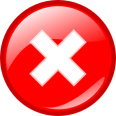 Type Deduction Rules
auto and decltype (C++11)
delctype(auto) (C++14)
Type Deduction Revisited
Type Deduction Rules (C++11)
Three sets of rules
 Template type deduction
 auto
 decltype(x)

Difference (1) and (2)
Deduced type for x in “auto x = { 1, 2, 3 };”, is std::initializer_list<int>
Template type deduction fails on expressions like  “{1, 2, 3}”
Type Deduction Rules (C++11)
Three sets of rules
 Template type deduction
 auto
 decltype(x)

Difference (1) and (2): initializer lists
Difference (3) and others
Type Deduction Rules (C++11)
int i = 1;const int constI = 1;int& refI = i;
auto autoValI = 1; 					// intauto autoI = i; 						// intauto autoConstI = constI; 		// intauto autoRefI = refI; 				// intauto autoMoveI = std::move(i); // int
Type Deduction Rules (C++11)
int i = 1;const int constI = 1;int& refI = i;
auto&& univValI = 1;        // int&&auto&& univI = i;           // int&auto&& univConstI = constI; // const int&auto&& univRefI = refI; 	    // int&auto&& univMoveI = std::move(i); // int&&
Type Deduction Rules (C++11)
int i = 1;const int constI = 1;int& refI = i;
decltype(1) dtValI = 1; 			// intdecltype(i) dtI = i; 				// intdecltype(constI) dtConstI = constI;												// const intdecltype(refI) dtRefI = refI;	// int&decltype(std::move(i)) dtMoveI 					= std::move(i);	// int&&
Type Deduction Rules (C++11)
Three sets of rules
 Template type deduction
 auto
 decltype(x)

Difference (1) and (2): initializer lists
Difference (3) and others
(1) and (2) remove reference (lvalue and rvalue), const, and volatile qualifiers; (3) doesn’t
auto&& retains qualifiers, but adds lvalue reference to non-reference type
Type Deduction Rules (C++11)
int i = 1;const int constI = 1;int& refI = i;
decltype(1) dtValI = 1; 			// intdecltype(i) dtI = i; 				// intdecltype(constI) dtConstI = constI;												// const intdecltype(refI) dtRefI = refI;	// int&decltype(std::move(i)) dtMoveI 					= std::move(i);	// int&&
Type Deduction Rules (C++14)
int i = 1;const int constI = 1;int& refI = i;
decltype(auto) dtaValI = 1; 	// intdecltype(auto) dtaI = i; 		// intdecltype(auto) dtaConstI = constI;												// const intdecltype(auto) dtaRefI = refI; // int&decltype(auto) dtaMoveI = std::move(i);											    // int&&
Type Deduction Revisited
Lambda return type deduction (C++11)
Implicit “-> auto”
Use trailing return type to override (C++14)
“-> auto&”, “-> auto&&”, “-> decltype(auto)”, …
Function return type deduction (C++14)
Default: explicit auto
Also allowed: auto&, auto&&, decltype(auto), …
Arguments of generic lambdas (C++14)
Template argument type deduction
Also allowed: auto&, auto&&, decltype(auto), …
Compiler Support
http://cpprocks.com/c1114-compiler-and-library-shootout/
[Speaker Notes: http://cpprocks.com/c1114-compiler-and-library-shootout/

http://clang.llvm.org/cxx_status.html
http://gcc.gnu.org/projects/cxx1y.html
http://blogs.msdn.com/b/vcblog/archive/2013/12/02/c-11-14-core-language-features-in-vs-2013-and-the-nov-2013-ctp.aspx]